ÔN TẬP GIỮA HỌC KÌ I MÔN TIẾNG VIỆT LỚP 5
TIẾT 1
1. Ôn luyện tập đọc và đọc thuộc lòng.
2. Lập bảng thống kê các bài thơ đã học trong các giờ tập đọc từ tuần 1 – tuần 9.
TIẾT 2
1. Ôn luyện tập đọc và đọc thuộc lòng.
2. Nghe – viết: Nỗi niềm giữ nước, giữ rừng.
Nỗi niềm giữ nước giữ rừng

    Tôi biết tờ giấy tôi đang viết và cuốn sách này làm bằng bột nứa, nột gỗ của rừng. Ngồi trong lòng đò ngược sông Đà, nhìn lên nhiều đám cháy nghĩ mà giận người đốt rừng. Chính người đốt rừng đang đốt cơ man nào là sách.
    Tôi còn biết rừng cầm trịch cho mực nước sông Hồng, sông Đà. Mỗi năm lũ to kéo về như dòng nước mắt đỏ lừ của rừng, những người chủ chân chính của đất nước lại càng thêm canh cánh nỗi niềm giữ nước giữ rừng.

                                       Theo Nguyễn Tuân
TIẾT 3
1. Ôn luyện tập đọc và đọc thuộc lòng.
2.Ghi lại chi tiết mà em thích nhất trong một bài văn miêu tả mà em đã học dưới đây:
       a) Quang cảnh làng mạc ngày mùa.
       b) Một chuyên gia máy xúc.
       c) Kì diệu rừng xanh
       d) Đất Cà Mau
Chi tiết mà em thích nhất trong một bài văn miêu tả:
a) Quang cảnh làng mạc ngày mùa.
a. Những tàu lá chuối vàng ối xõa xuống như những đuôi áo, vạt áo. Hình ảnh xõa xuống tạo ra dáng vẻ tự nhiên rất đẹp của tàu lá chuối vàng, không ủ dột, rũ rượi. Sự so sánh tàu lá như đuôi áo, vạt áo vô cùng chính xác và sinh động.
b) Một chuyên gia máy xúc.
b. Đoạn đầu từ Đó là đến êm dịu. Một buổi sáng đẹp với gió nhẹ mang hơi lạnh, ánh nắng nhạt và màu đất đỏ khiến lòng người nhẹ lâng lâng
c) Kì diệu rừng xanh
c. Người khổng lồ đi lạc vào kinh đô của vương quốc tí hon. Một sự liên tưởng vô cùng thật và sống động. Ta có cảm giác mình là nhân vật chính trong thế giới cổ tích.
d) Đất Cà Mau
d. Dưới sông "cá sấu cản trước mũi thuyền", trên cạn "hổ rình xem hát" nêu bật đầy đủ sự khắc nghiệt của thiên nhiên mà chỉ những con người có thừa nghi lực mới vượt qua được.
ÔN TẬP: GIỮA HỌC KỲ I
( TIẾT 4 )
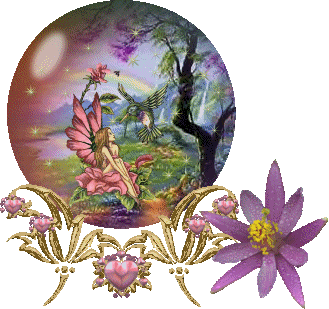 Bài 1 (Trang 96): Trao đổi trong nhóm để lập bảng từ ngữ về các chủ điểm đã học theo mẫu sau:
M: đất nước
M: hòa bình
M: bầu trời
M: tươi đẹp
M: hợp tác
M: chinh phục
M: Bốn biển một nhà
M: Nắng tốt dưa, mưa tốt lúa
M:Yêu nước               thương nòi
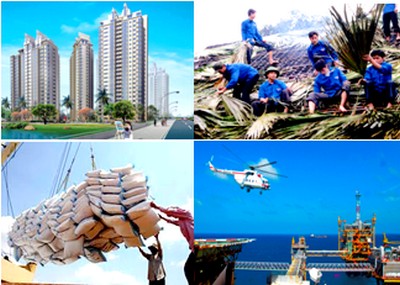 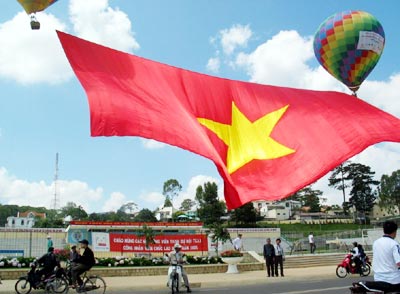 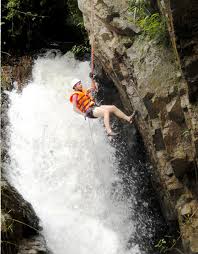 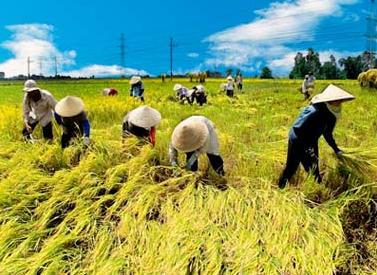 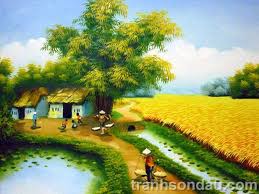 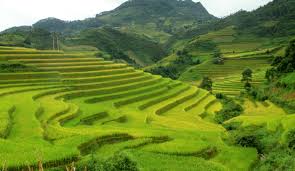 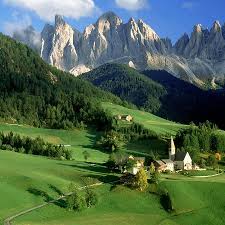 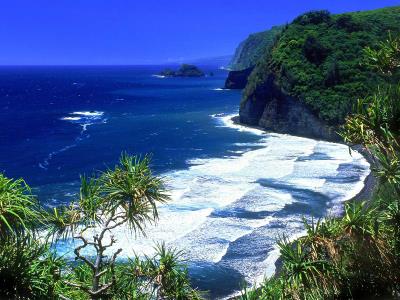 Bài 2 (Trang 97): Tìm từ đồng nghĩa, từ trái nghĩa với mỗi từ trong bảng sau:
Bài 2 (Trang 97): Tìm từ đồng nghĩa, từ trái nghĩa với mỗi từ trong bảng sau:
TIẾT 5
1. Ôn luyện tập đọc và đọc thuộc lòng.
2. Nêu tính cách của một số nhân vật trong vở kịch Lòng dân của tác giả Nguyễn Văn Xe. Phân vai trong nhóm để tập diễn một trong hai đoạn kịch.
Tính cách của từng nhân vật trong đoạn trích vở kich Lòng dân:
- Dì Năm: thông minh, nhanh trí và dũng cảm.
- Bé An: nhanh nhẹn, ngoan ngoãn, phân biệt được người tốt kẻ xấu.
- Chú cán bộ: tin tưởng vào dân.
- Lính: hống hách, luồn cúi.
- Cai: gian ác, quỷ quyệt nhưng không lay chuyển được lòng tin của người dân đối với cách mạng.
Thứ     ngày     tháng     năm 2021
Ôn tâp:Giữa Học kì I
             ( Tiết 6)
Bài 1 (Trang 97): Thay những từ in đậm trong đoạn văn dưới đây bằng các từ đồng nghĩa cho chính xác hơn:
mời
bảo
bưng
bê
Hoàng          chén nước         ông uống. Ông             
        đầu Hoàng và bảo: “Cháu của ông ngoan lắm! Thế cháu đã học bài chưa?” Hoàng nói với ông: “Cháu vừa                   xong bài tập rồi ạ!”
xoa
vò
thực hành
làm
Bài 2(Trang 97): Tìm từ trái nghĩa thích hợp với mỗi chỗ trống:
no
a,Một miếng khi đói bằng một gói khi …..
b,Đoàn kết là sống chia rẽ là …...
c,Thắng không kiêu, ….. không nản
d,Nói lời phải giữ lấy lời.
Đừng như con bướm ….  rồi lại bay
e,Tốt gỗ hơn tốt nước sơn
Xấu người ….. nết còn hơn đẹp người
chết
bại
đậu
đẹp
Bài 4 (Trang 98): Đặt câu với mỗi nghĩa dưới đây của của từ đánh
Làm đau bằng cách dùng tay hoặc dùng roi, gậy,… đập vào thân người.
Dùng tay làm cho phát ra tiếng nhạc hoặc âm thanh.
Làm cho bề mặt sạch hoặc đẹp ra bằng cách xát, xoa.
a, Bạn bè không được đánh nhau.
    Mọi người đổ xô đi đánh kẻ trộm.
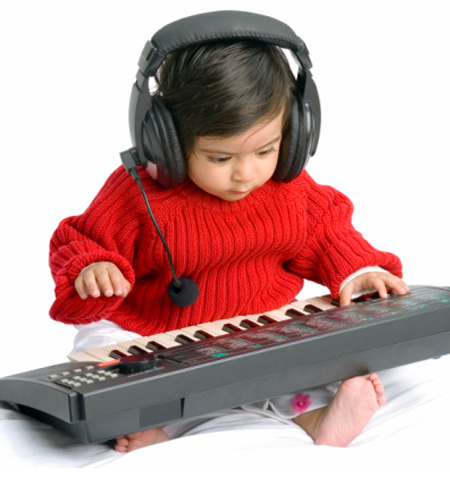 b, Nhà bên cạnh, em bé đánh đàn rất hay.
    Em đi tập đánh trống.
    Chúng em đi xem đánh trống.
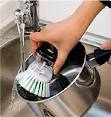 c, Ngày Tết, ba đánh bộ lư đồng sáng bóng.
    Xoong nồi phải đánh rửa sạch sẽ.
    Mẹ em đánh nồi sạch bóng.
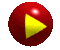 TIẾT 7
Đọc thầm và trả lời câu hỏi.
Mầm non
Một chú thỏ phóng nhanh
Chạy nấp vào bụi vắng
Và tất cả im ắng
Từ ngọn cỏ làn rêu...
Cây nẩy mầm non
Chợt một tiếng chim kêu:
- Chíp chiu chiu! Xuân đến!
Dưới vỏ một cành bàng
Còn một vài lá đỏ
Một mầm non nho nhỏ
Còn nằm nép lặng im
Mầm non mắt lim dim
Cố nhìn qua kẽ lá
Thấy mây bay hối hả
Thấy lất phất mưa phùn
Rào rào trận lá tuôn
Rải vàng đầy mặt đất
Rừng cây trông thưa thớt
Thấy chỉ cội với cành
Tức thì trăm ngọn suối
Nổi róc rách reo mừng
Tức thì ngàn chim muông
Nổi hát ca vang dậy
Mầm non vừa nghe thấy
Vội bật chiếc vỏ rơi
Nó đứng dậy giữa trời
Khoác áo màu xanh biếc..
Võ Quảng
B - Dựa vào nội dung bài học, chọn câu trả lời đúng (trang 99 sgk Tiếng Việt 5):
Chọn câu trả lời đúng.
1. Mầm non nép mình nằm im trong mùa nào?
a) Mùa xuân
b) Mùa hè
c) Mùa thu
d) Mùa đông

2. Trong bài thơ, mầm non được nhân hóa bằng cách nào?
a) Dùng những động từ chỉ hành động của người để kể, tả về mầm non.
b) Dùng những tính từ chỉ đặc điểm của người để miêu tả mầm non.
c) Dùng đại từ chỉ người để chỉ mầm non.
3. Nhờ đâu mầm non nhận ra mùa xuân về?
a) Nhờ những âm thanh rộn ràng, náo nức của cảnh vật mùa xuân.
b) Nhờ sự im lặng của mọi vật trong màu xuân.
c) Nhờ màu sắc tươi tắn của cỏ cây, hoa lá trong màu xuân.
4. Em hiểu câu thơ Rừng cây trong thưa thớt nghĩa là thế nào?
a) Rừng thưa thớt vì rất ít cây
b) Rừng thưa thớt vì cây không lá
c) Rừng thưa thớt vì toàn lá vàng.
5. Ý chính của bài thơ là gì?
a) Miêu tả mầm non.
b) Ca ngợi vẻ đẹp của mùa xuân.
c) Miêu tả sự chuyển mùa kì diệu của thiên nhiên.
6. Trong câu thơ nào dưới đây, từ mầm non được dùng với nghĩa gốc?
a) Bé đang học ở trường mầm non.
b) Thiếu niên, nhi đồng là mầm non của đất nước.
c) Trên cành cây có những mầm non mới nhú.
7. Hối hả có nghĩa là gì?
a) rất vội vã, muốn làm việc gì đó cho thật nhanh.
b) Mừng vui, phấn khởi vì được như ý.
c) Vất vả vì dốc sức để làm cho thật nhanh.
8. Từ thưa thớt thuộc từ loại nào?
a) Danh từ
b) Tính từ
c) Động từ
9. Dòng nào dưới đây chỉ gồm các từ láy?
a) Nho nhỏ, lim dim, mặt đất, hối hả, lất phất, rào rào, thưa thớt.
b) Nho nhỏ, lim dim, hối hả, lất phất, lặng im, thưa thớt, róc rách.
c) Nho nhỏ, lim dim, hối hả, lất phất, rào rào, thưa thớt, róc rách.
10. Từ nào đồng nghĩa với từ im ắng?
a) Lặng im
b) Nho nhỏ
c) Lim dim
TIẾT 8
TẬP LÀM VĂN: 
Hãy tả ngôi trường thân yêu đã gắn bó với em trong nhiều năm qua.
Chào tạm biệt!
Chúc quý thầy cô mạnh khoẻ, hạnh phúc!